Дисциплина: Корпоративные информационные системы
Лекция 1: Корпоративные системы управления, их свойства, решаемые задачи.
И.о. доцента, PhD: Муханова Аягоз Асанбековна
8 7755305977
ayagoz198302@mail.ru
Что такое КИС?

КИС = технологические средства + ПО +данные жизнедеятельности предприятия

Цель КИС?
Факторы?
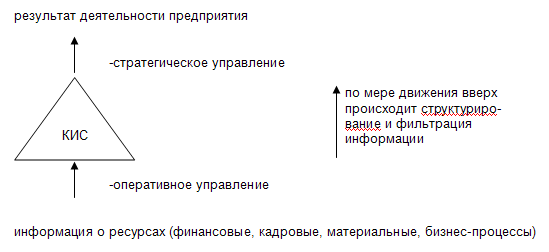 Классификация КИС
Функциональные возможности
Классификация ИС
Требования к КИС
Стандарты КИС
ERP II
CSRP
ERP
MRP II
MRP
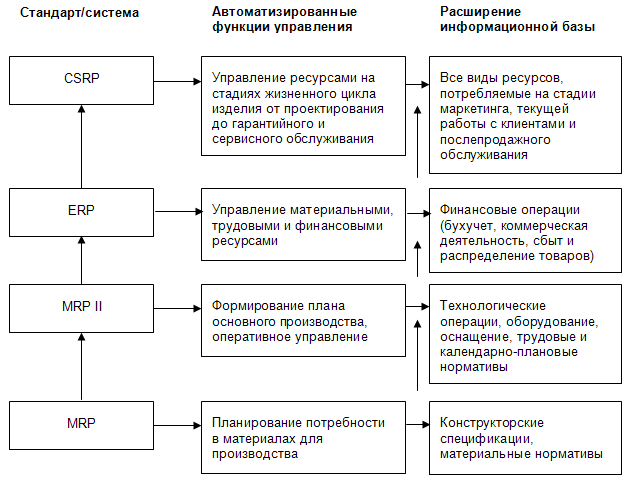 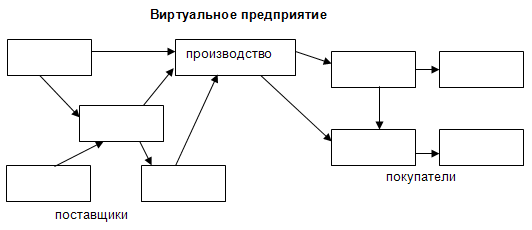 Вопросы?